«Положительные и отрицательные числа»
Отрицательные числа
На уроках математики до сих пор мы рассматривали натуральные и дробные числа. Однако в жизни вы  уже наверняка встречались и с другими числами - отрицательными
Из рисунка мы видим, что температура воздуха может быть выше или ниже нуля, т.е. со знаком плюс или знаком минус
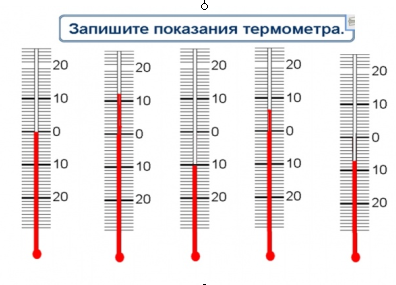 Отрицательные числа
Числа со знаком "+" перед ними называют положительными.Числа со знаком "-" перед ними называют отрицательными.Число 0 не является ни положительным, ни отрицательным.
Для краткости записи обычно не пишут знак "+" перед положительными числами и вместо +7 пишут 7
Математики в древнем Китае использовали для обозначения отрицательных чисел другой цвет, чем для положительных чисел. Однако в настоящее время обозначение отрицательных чисел с помощью знака "минус" принято во всем мире
Отрицательные числа
Отрицательные числа появились значительно позже натуральных чисел и обыкновенных дробей. Первые сведения об отрицательных числах встречаются у китайских математиков во II в. до н. э. Положительные числа тогда толковались как имущество, а отрицательные – как долг, недостача. Но ни египтяне, ни вавилоняне, ни древние греки отрицательных чисел не знали. Исключение составлял Диофант, который в III веке уже знал правило знаков и умел умножать отрицательные числа.
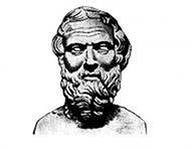 Координатная прямая
Координатной прямой называют прямую, на которой заданы положительное направление, начало отсчета (точка О) и единичный отрезок.

Каждой точке на координатной прямой соответствует некоторое число, которое называют координатой этой точки. Например, А(5). Читают: точка А с координатой пять.  В(-3). Читают: точка В с координатой минус три.

Пример 1. Изобразить на координатной прямой точки 
А(-7), В(-3), С(2), D (5).
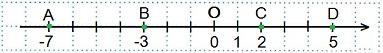 Ответь на вопросы
Назовите два целых соседних с числом -32 числа.
Назовите число, находящиеся между -1 и 1
Запиши с помощью положительных и отрицательных чисел :
Самое низкое место поверхности суши – побережье Мертвого моря 402 м.
Самый высокий действующий вулкан – Килиманджаро 5895м.
Самое древнее и самое глубокое озеро – Байкал 1620 м.
Самая низкая отметка на территории России – Прикаспийская низменность 28 м.
Решите задачу
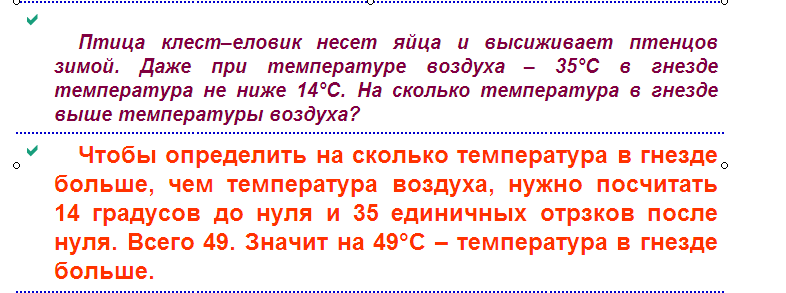 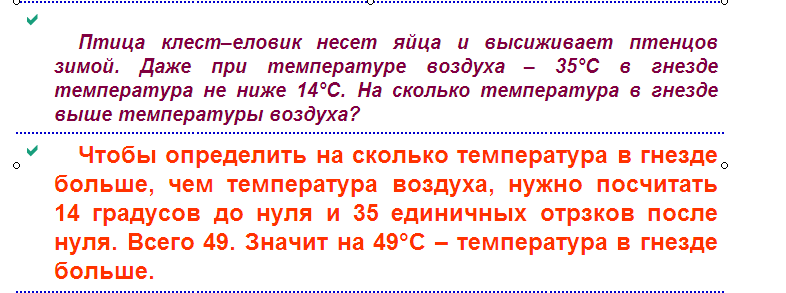 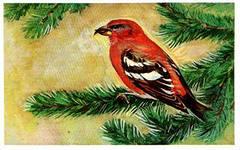 Решение
Решите тест по теме «Положительные и отрицательные числа»
с самопроверкой
Вопрос 1
Щенок путешествует по координатной прямой, на которой отмечены точки A(-5), B(4), C(6, D(-8). Какой из маршрутов самый короткий?
Верно
ABCD
ACBD
ADCB
ADBC
Вопрос 2
Укажите все пары противоположных чисел
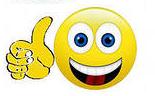 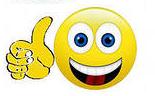 4 и -4
12 и –(-12)
1,25 и -0,8
-1 и –(-(-1))
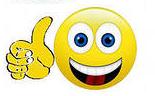 Вопрос 3
Сколько целых чисел расположено на координатной прямой между -3 и 9
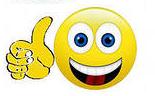 10
11
12
13
Вопрос 4
Расположите числа в порядке возрастания их модуля
-4,6
2
Проверка
Вопрос 5
Какое из данных чисел наименьшее?
Верно
-99,89
1,098
-100,8
21,45